Unit VI
World War II
Part IV

The Holocaust
Nazi Anti-Semitism
Nazis believed Germanic
	peoples (Aryans) were a
	“master race.”

Claimed that non-Aryans,
	especially Jews, were
	inferior.

Nazis made persecution of
	Jews government policy.
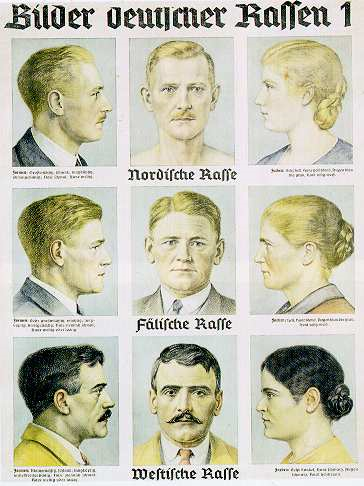 1935The Nuremberg Laws
Germany’s Jews stripped of
	rights and citizenship. Now 
	only “state subjects.”

Took away rights of Jews to
	hold jobs and own property.

Marriages and sexual relations
	between Jews and non-Jews 
	prohibited.

All Jews required to wear a
	bright yellow star for easy 
	identification.
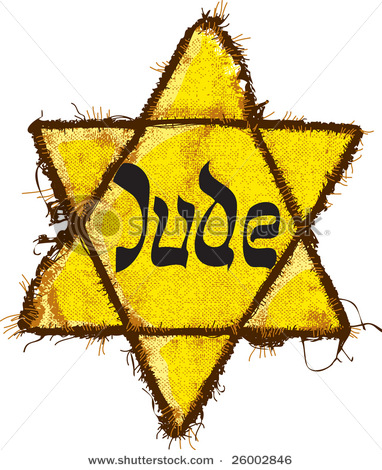 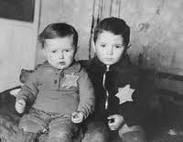 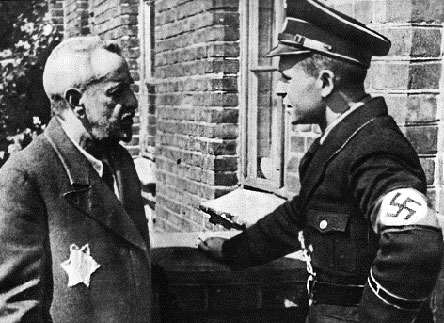 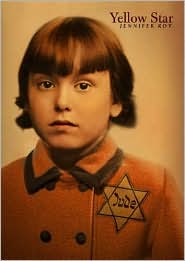 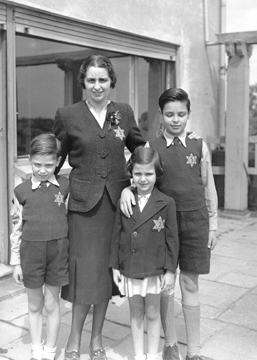 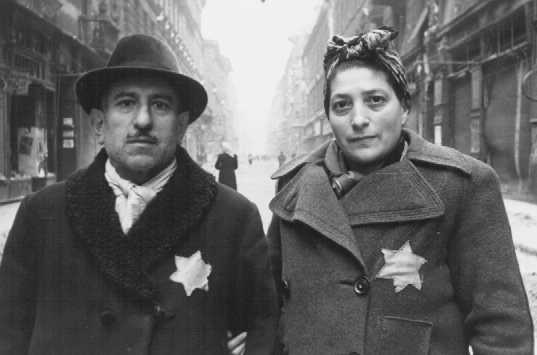 Nazi Anti-Jewish Propaganda
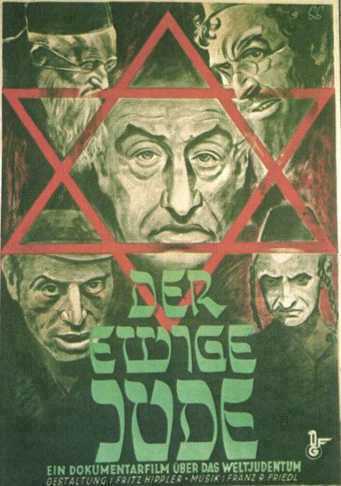 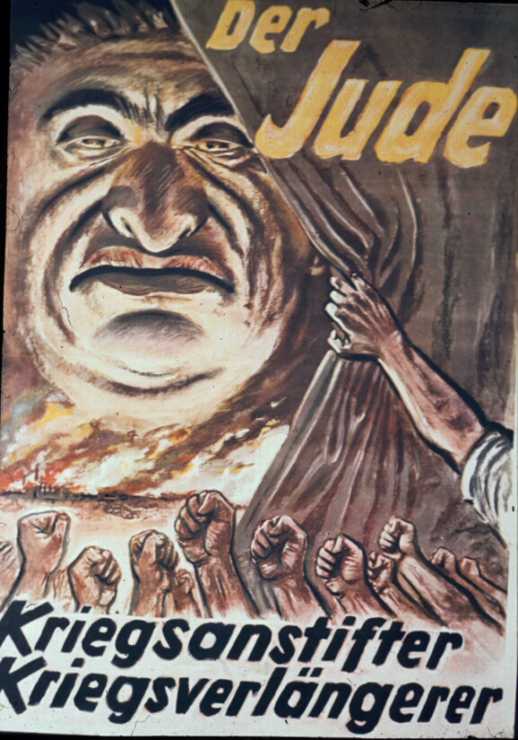 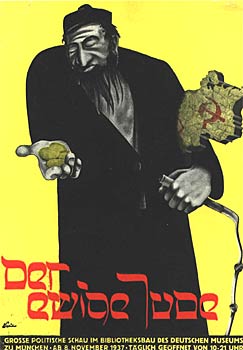 November, 9, 1938Kristallnacht  “Night of the Broken Glass”
The start of an organized 
	campaign to eliminate
	Jews from German life.

Nazi storm troopers 
	attacked Jewish homes,
	businesses, and synagogues
	across Germany.

7,000 Jewish businesses
	were smashed and 1,300
	synagogues were burned.

236 Jews were killed and
	30,000 were arrested and
	sent to concentration camps.
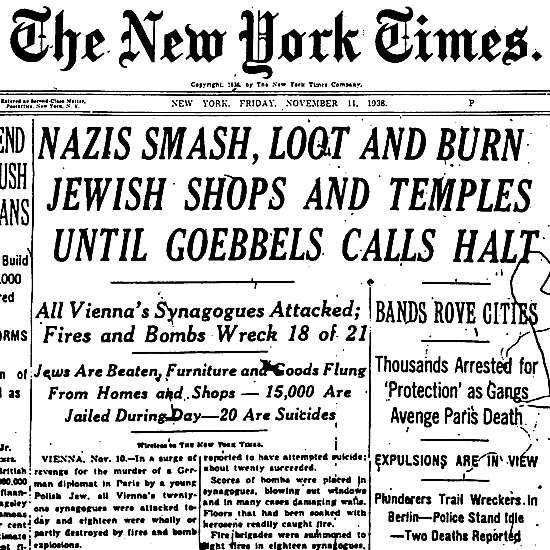 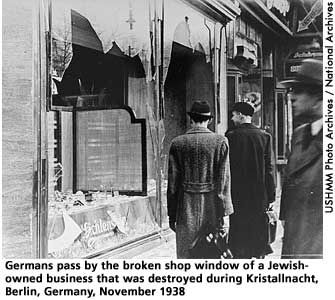 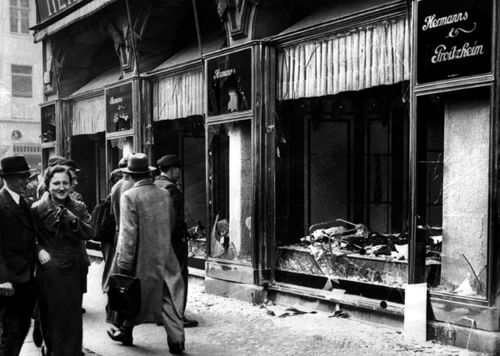 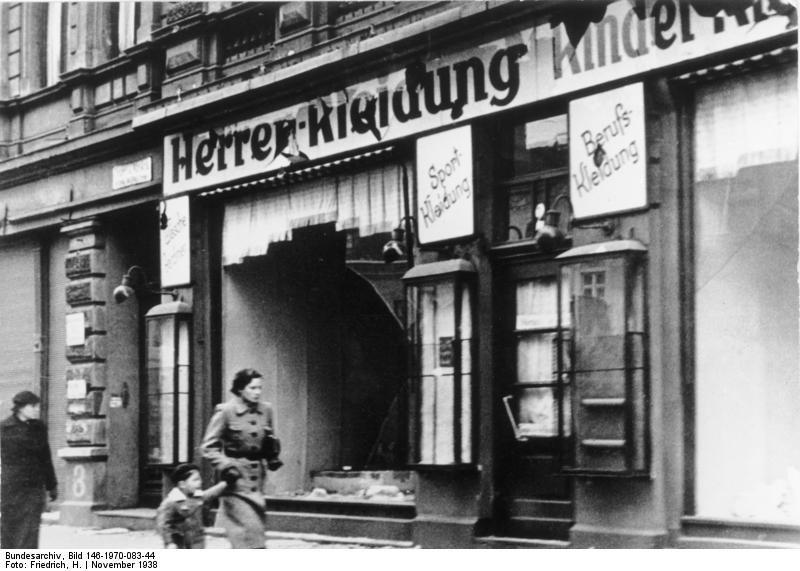 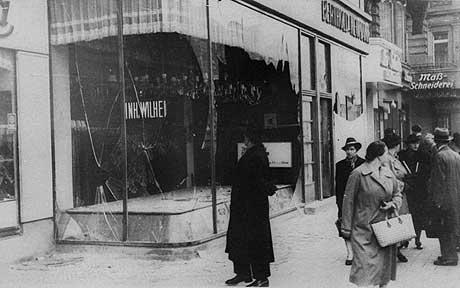 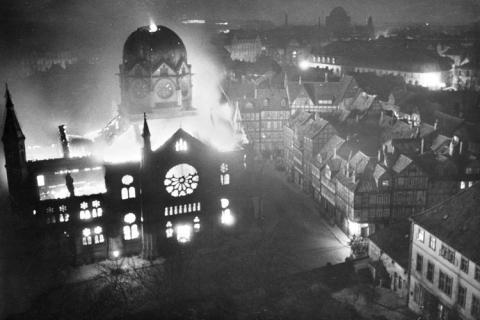 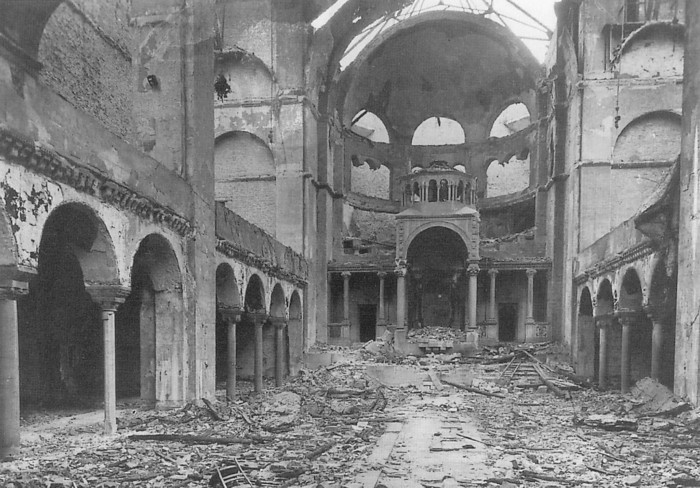 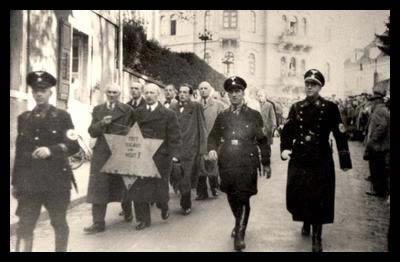 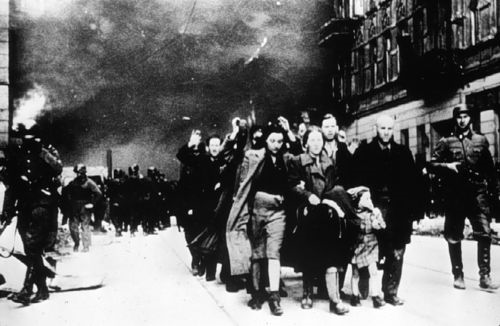 Jewish Emigration
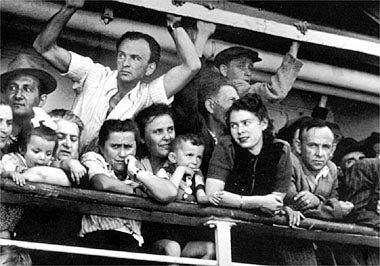 Many Jews fled Germany 
	to escape violence against 
	them.

Jews were not welcome in 
	many places.

U.S. refugee quotas were
	rigidly enforced. Only
	100,ooo Jews allowed in.
    Others turned away.
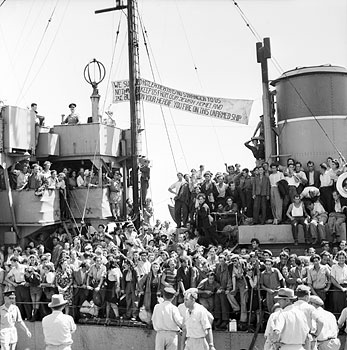 Jewish Ghettos
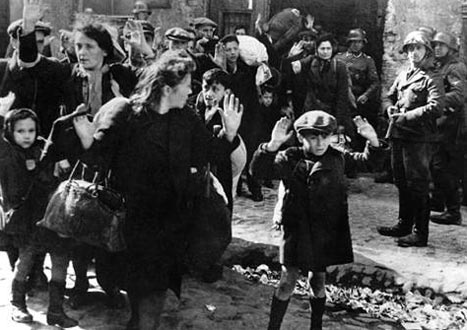 Nazis rounded up Jews in
	areas they controlled and
	isolated them in walled off,
	sections of Polish cities.

Nazis hoped Jews would
	die of disease or starvation.

Jews organized resistance
	movements inside ghettos
	to smuggle in food and
	other needed items.
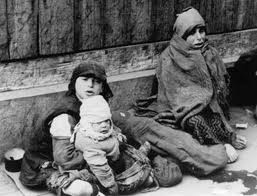 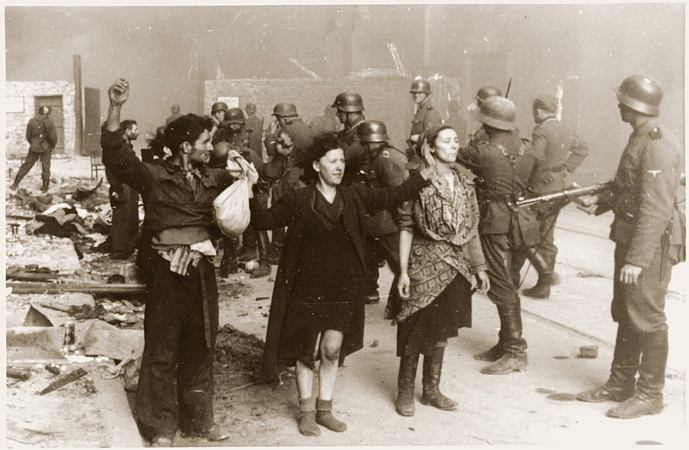 Captured Ghetto Resisters
Nazi Program of Genocide Against the Jews
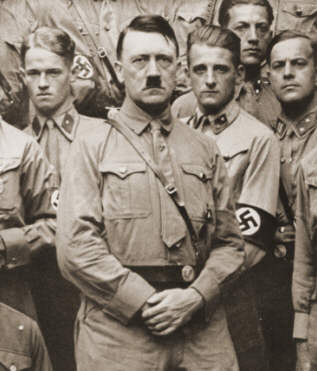 Nazi’s carried out program 
   of genocide against Europe’s 
  Jews and other groups they 
  considered to be inferior and 
  subhuman.


What is genocide?

	The attempt to exterminate                                                    a national, racial, ethnic, or
	religious group.
Genocide
“We are in the presence of a crime that has no name”                               			                   
                                           --Winston Churchill
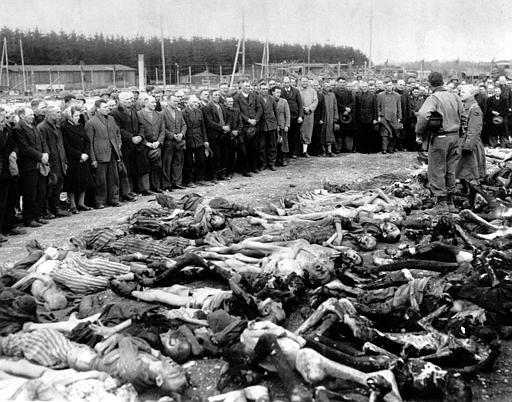 Origins of the Term Genocide
Term “genocide” created 
	in 1944 in response to the 
	Holocaust.

The term “mass murder” 
   didn’t seem adequate to 
   describe what the Nazis                                                    	were doing. Why not?

Didn’t account for the intent or motivation  behind the crime.  
There was no word to describe the organized destruction of an entire group.
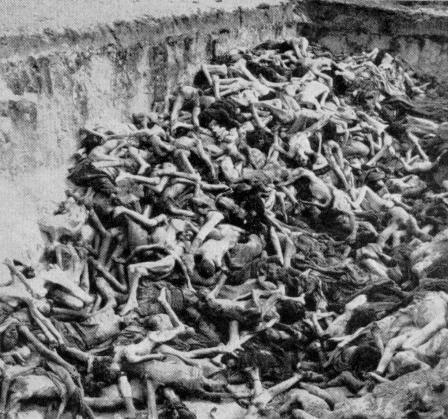 Origins of the Term Genocide
A Jewish legal scholar from
  Poland, Raphael Lemkin 
  coined the term genocide 

	Combined the Greek word
	‘genos’ (race or tribe) with
	 the Latin suffix ‘cide’ (to 
	kill).

“To kill a race or tribe.”
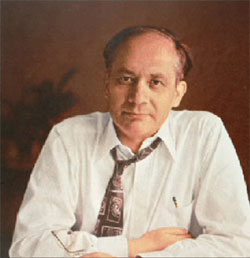 Raphael Lemkin
The Holocaust
The “Holocaust” refers to a
	specific genocide of the 20th
	century.

Specifically, it refers to the 
	death of six million Jews and
	millions of other victims at 
	the hands of the Nazis before
	and during World War II.
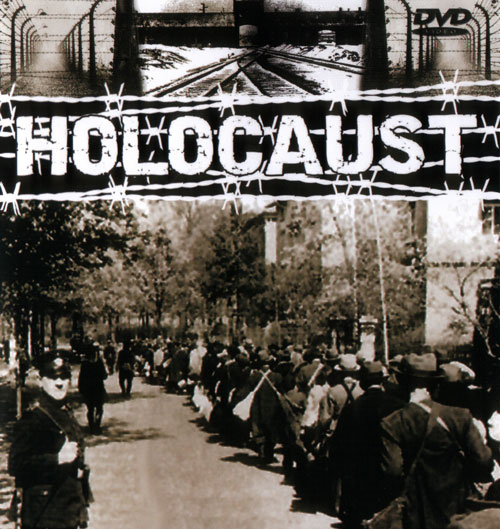 Mass Killings Begin
SS killing squads swept 
	across Eastern Europe, 
	hunting down Jews and
	executing them.

Additional Jews taken to
	concentration camps in
	Germany, Poland and
	other countries occupied
	by the Nazis.
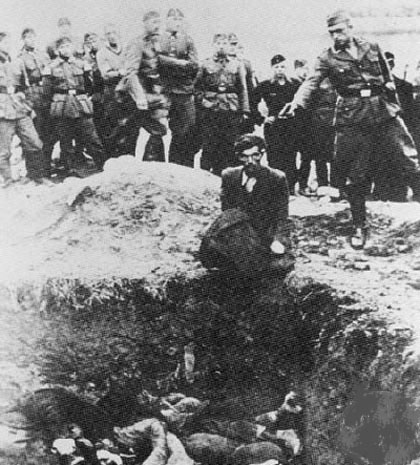 The Concentration Camps
Slave labor camps where
	prisoners were worked to 
	death to support German
	businesses.

Prisoners beaten, tortured,
	and subjected to cruel
	medical experiments by
	German doctors.
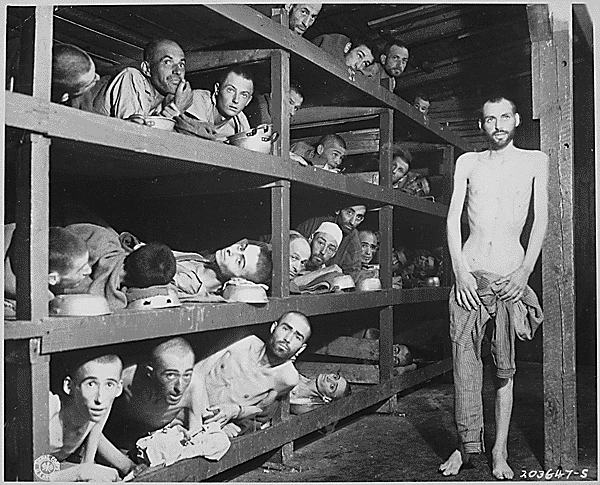 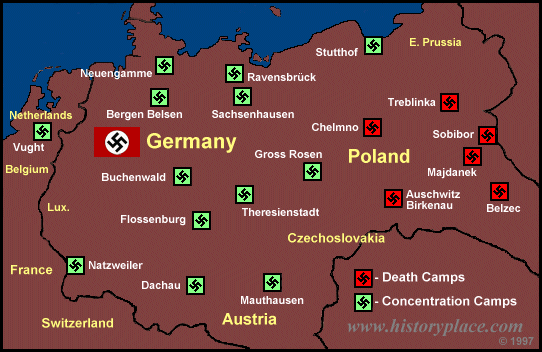 Hitler’s “Final Solution”: The Death Camps
By 1942, Nazis built camps
	equipped with gas chambers
	for mass murder.

Prisoners poisoned with
	cyanide gas.  Bodies burned
	in large ovens.

Largest and most infamous
	of the death camps was 
	Auschwitz.
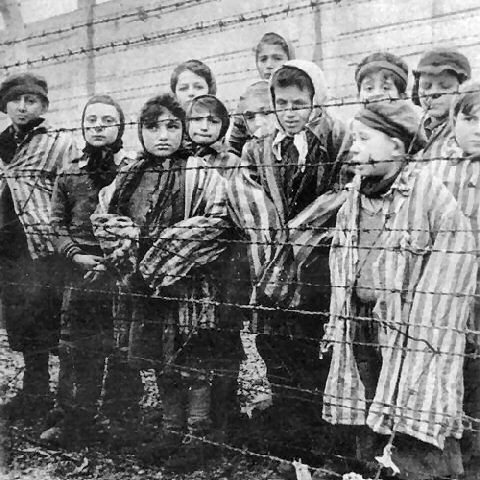 Auschwitz
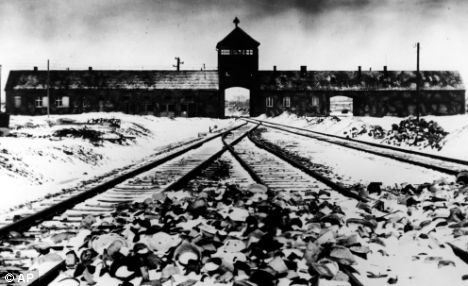 An estimated 1.3 million victims arrived at Auschwitz between June 1940 and January 1945 and 1.1 million of them died there, including over 900,000 Jews.
Gateway Sign at Auschwitz:
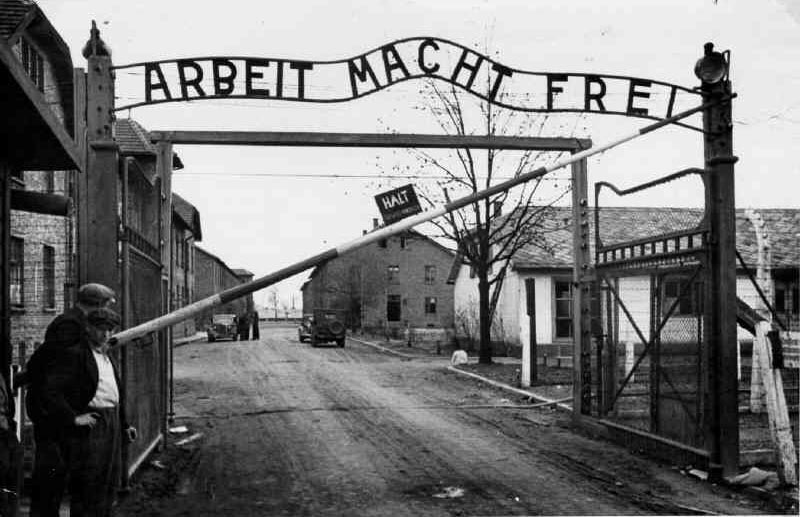 “Work Sets You Free”
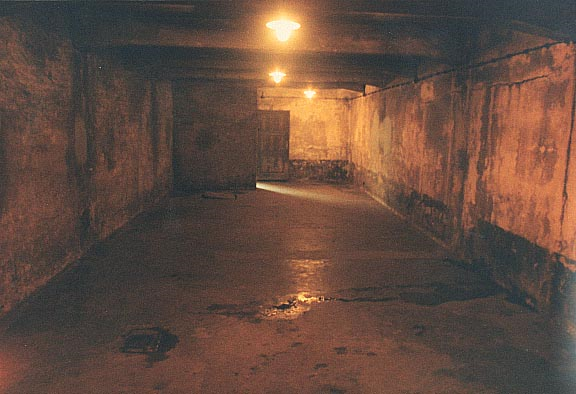 Gas chamber at Auschwitz
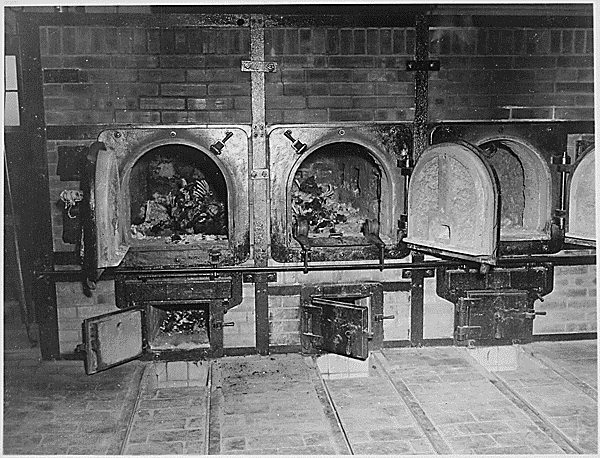 Crematoriums
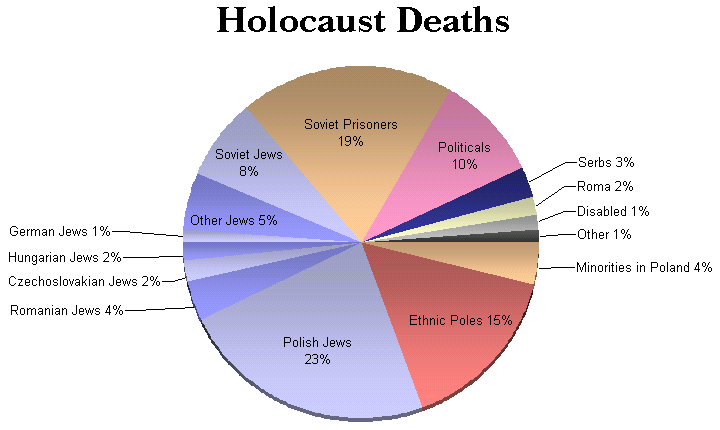 WWII’s LegacyNuremberg War Crimes Trials (1945-1946)
Allies put surviving Nazi
	civilian and military leaders 
	on trial for waging war
	of aggression, violating the
	laws of war, and “crimes
	against humanity.”

Of 22 defendants, 12 were
	sentenced to death.

About 100,000 Germans
	and Austrians were tried
	and convicted of wartime
	crimes.
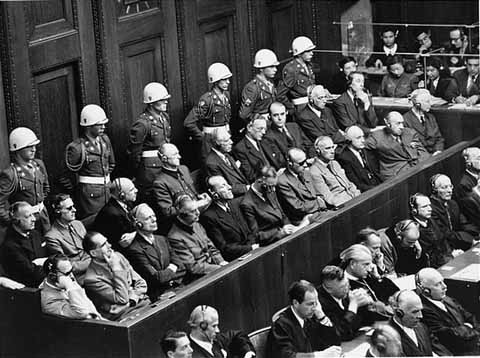 The defendants at Nuremberg
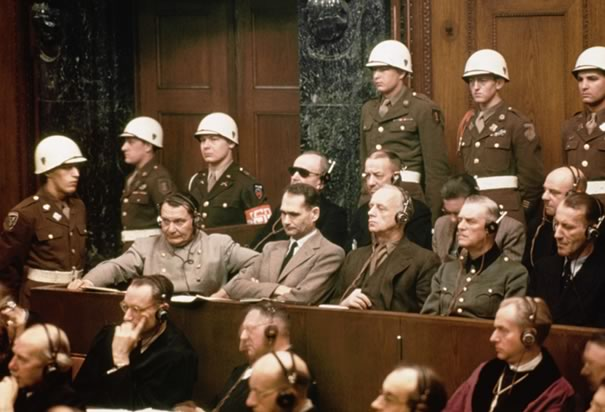 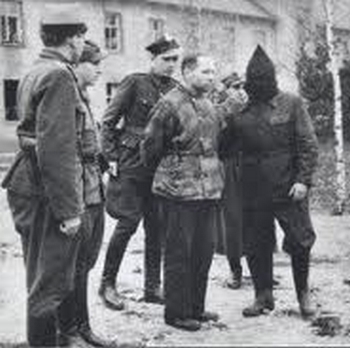 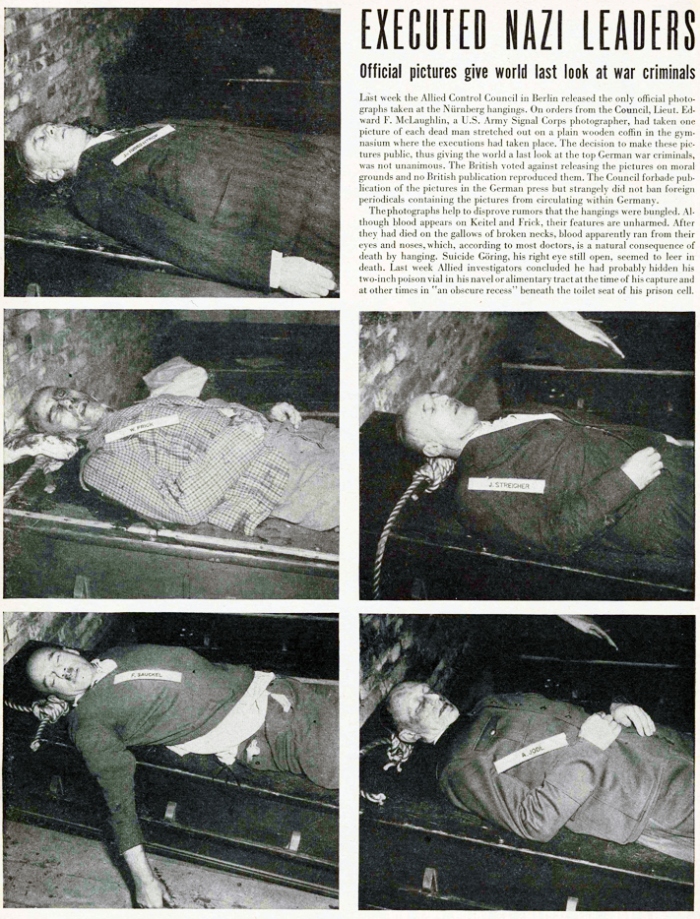 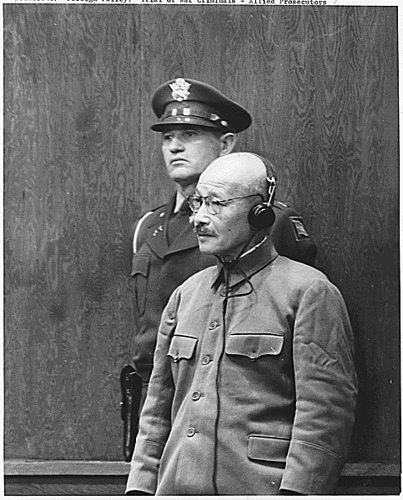 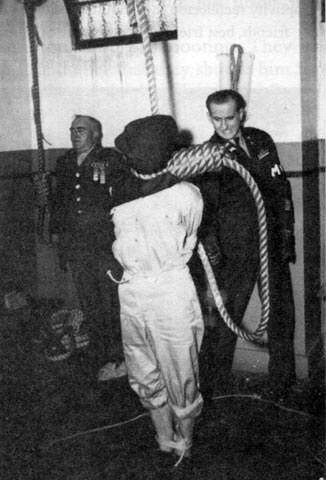 The Genocide Convention
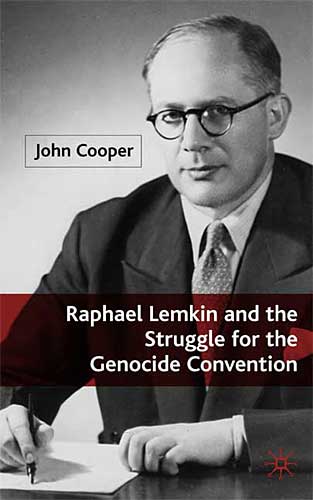 Unanimously passed by UN 
   General Assembly in 1948.

 Made genocide a crime and 
  obligated nations that signed 
  it to prevent it and punish 
  those who commit it.

 Implies a promise of “never 
   again.”
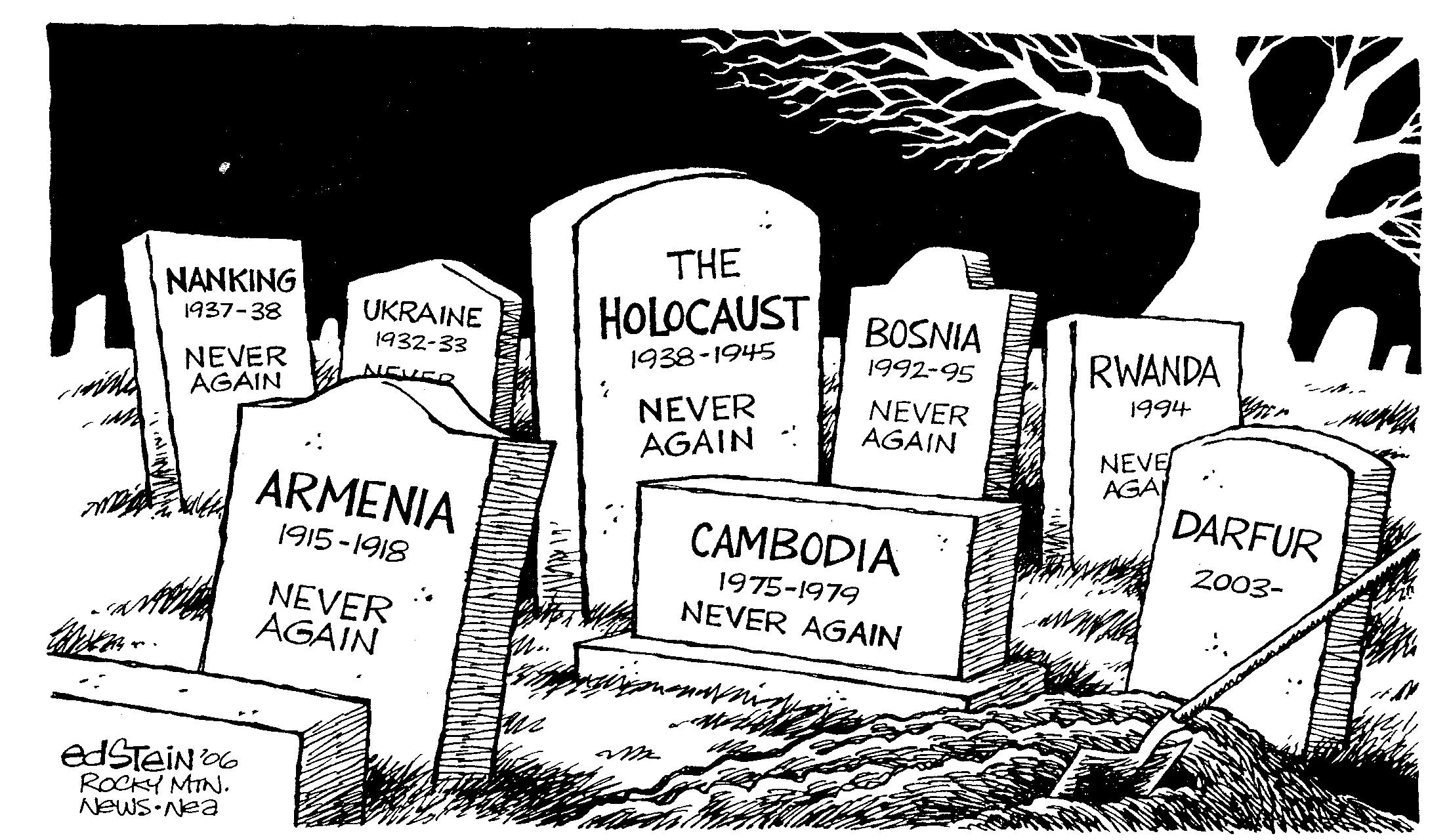 One Survivor Remembers…
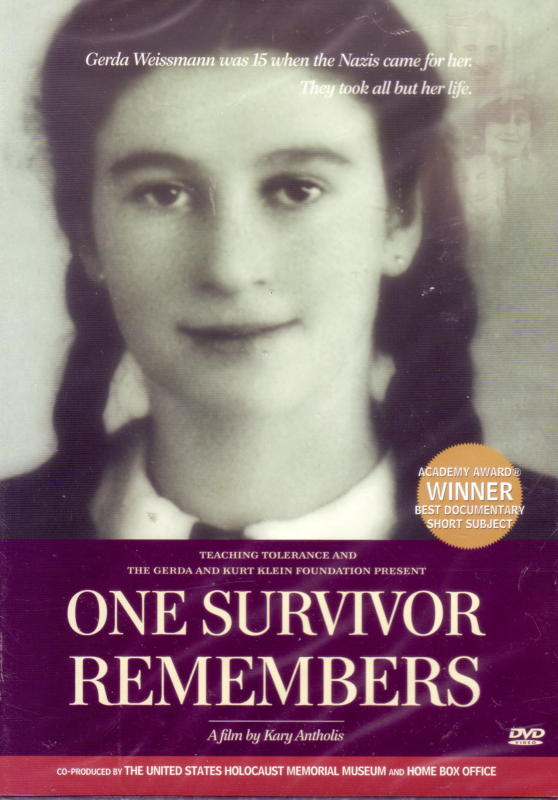 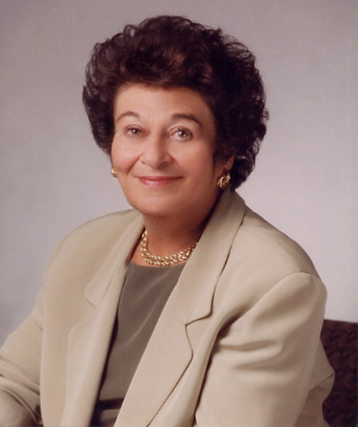 Gerda  Weissman
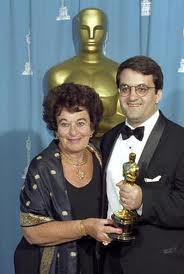 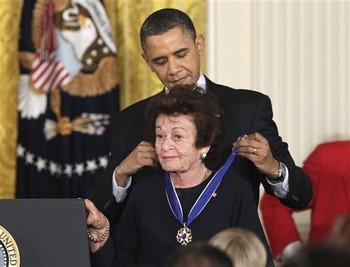